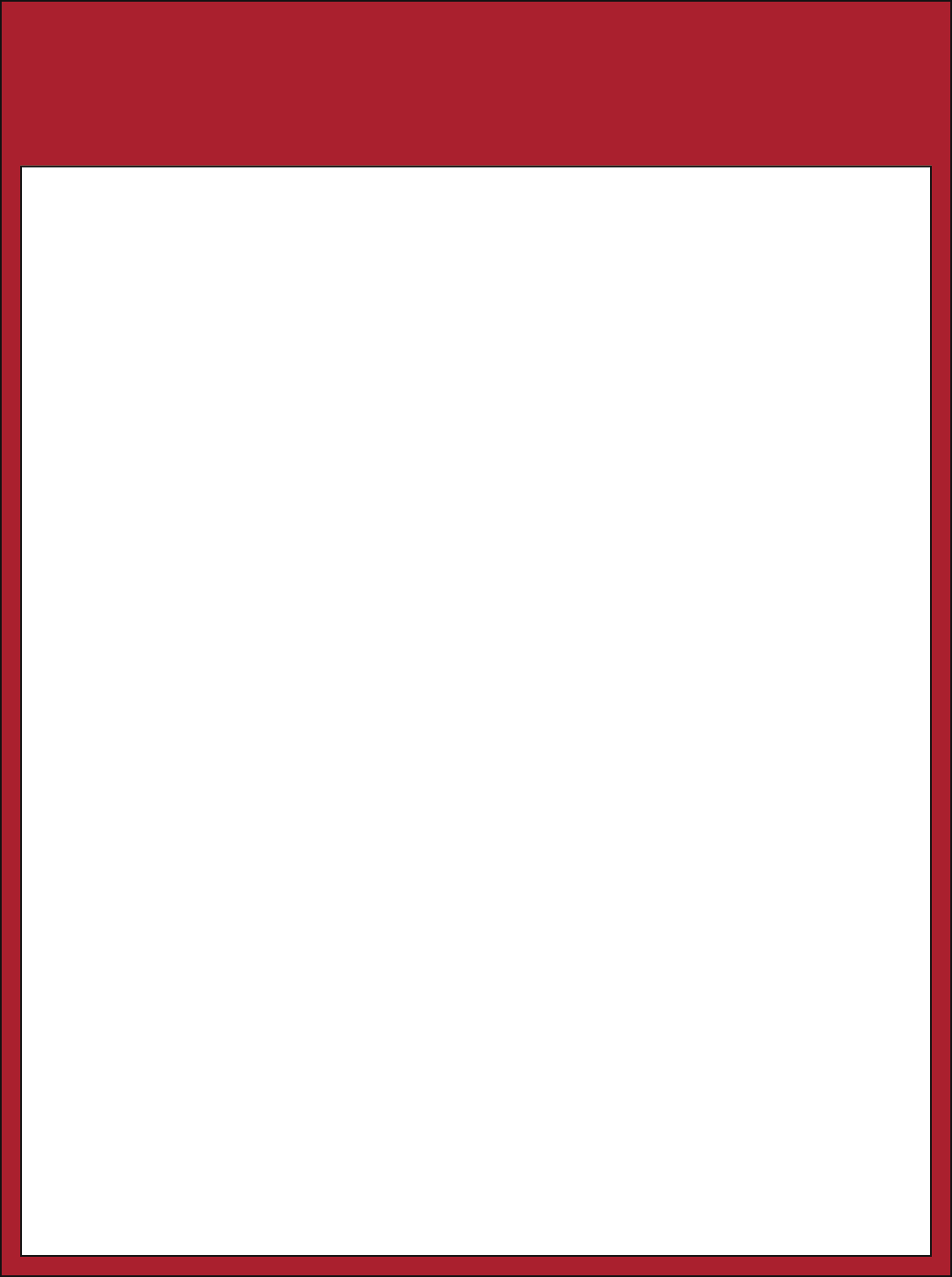 PROHIBITED:
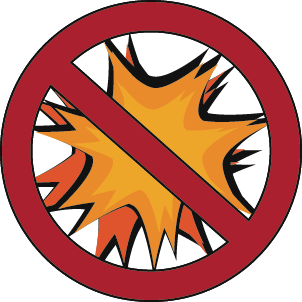 Exploding
Targets
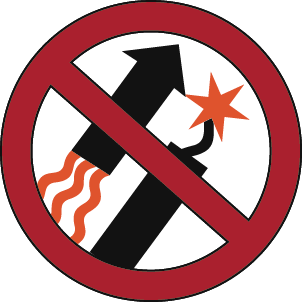 Fireworks
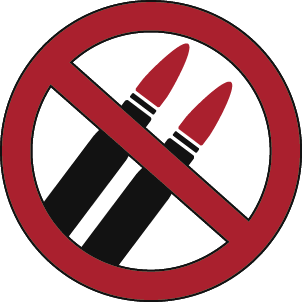 Tracer
Rounds
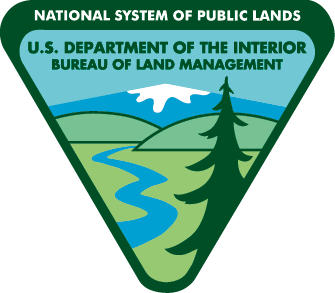 Wenatchee Office
915 N. Walla Walla
Wenatchee, WA 98801
509-665-2100
Spokane Office
1103 N Fancher Road 
Spokane, WA 99212
509-536-1200
Fire restriction order 43 C.F.R. 9212, on file at Spokane District Bureau of Land Management.